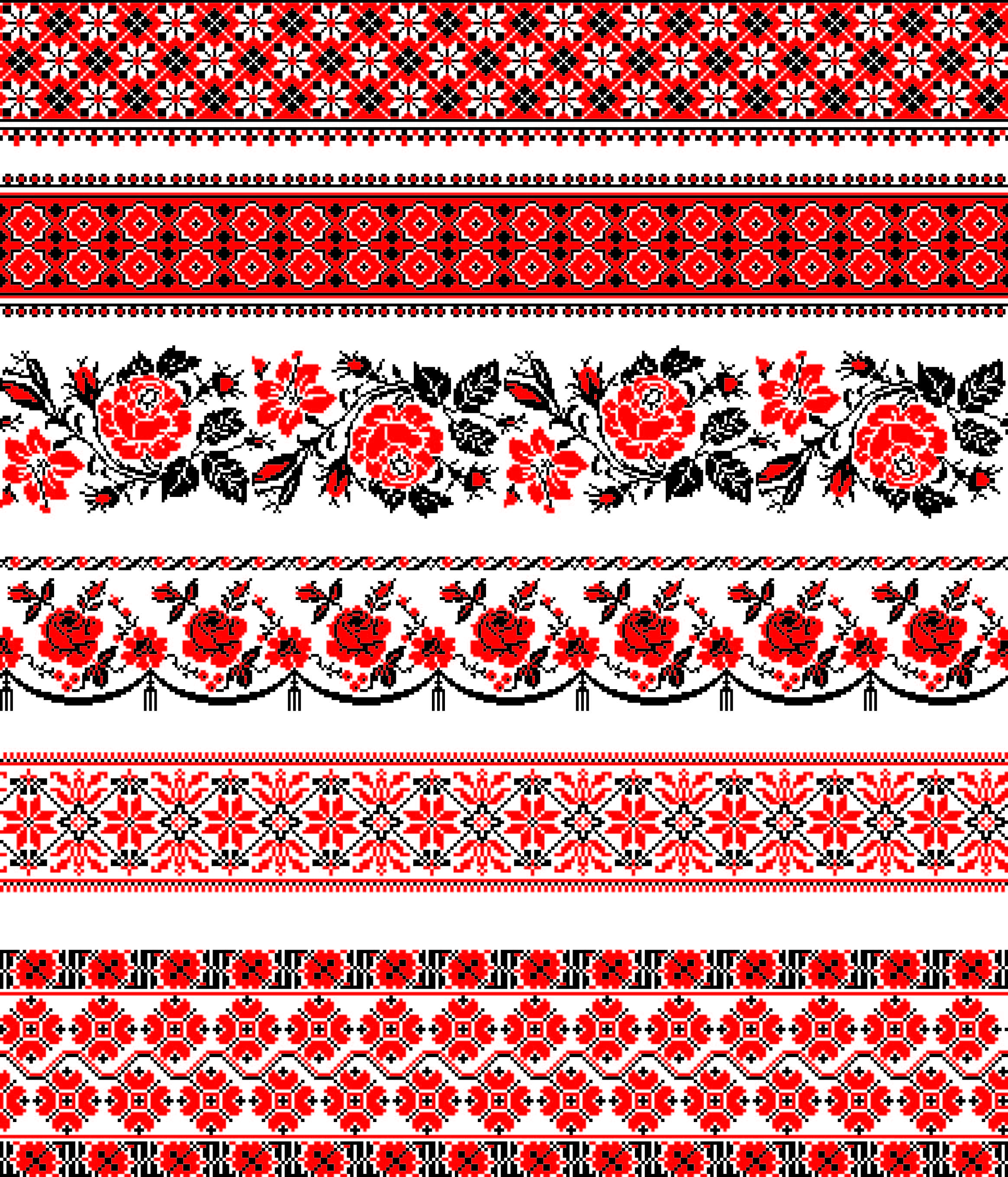 Ukrainische Küche
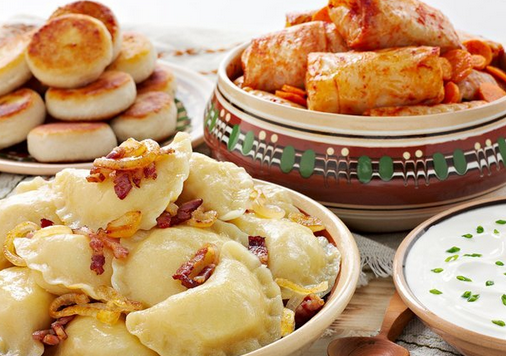 Die ukrainische Küche ist sehr vielfältig. Die Traditionen unterscheiden sich von Region zu Region.
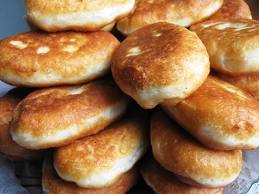 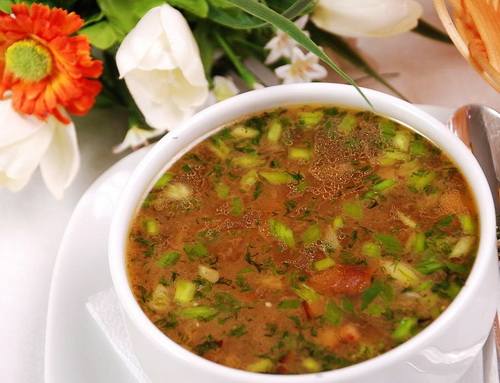 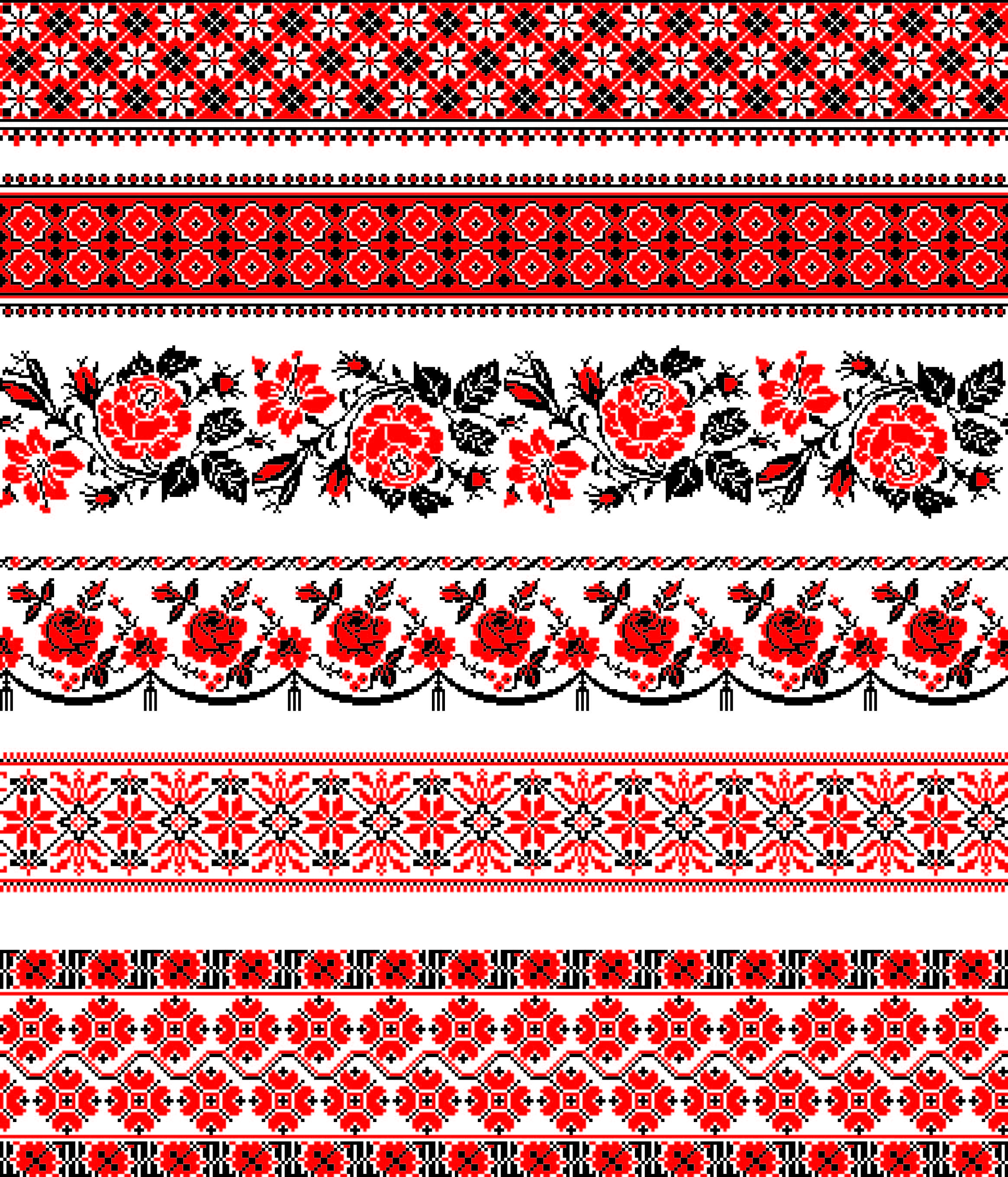 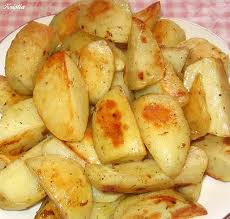 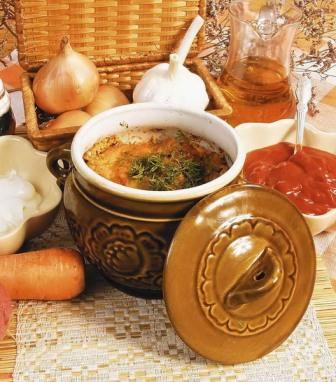 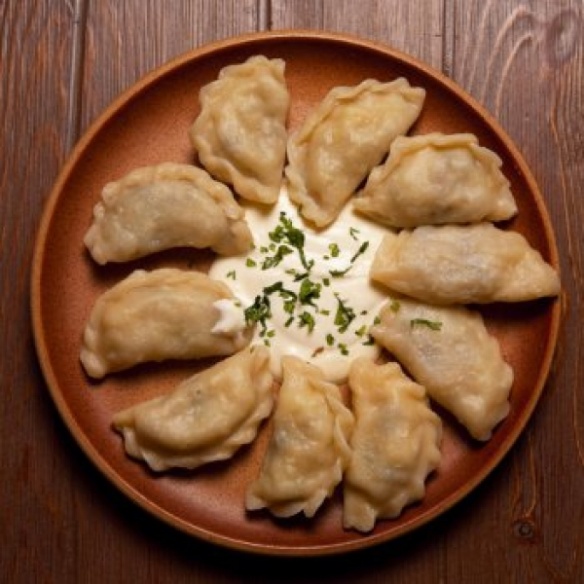 Die bekanntesten ukrainischen Spezialitäten sind:
Borschtsch
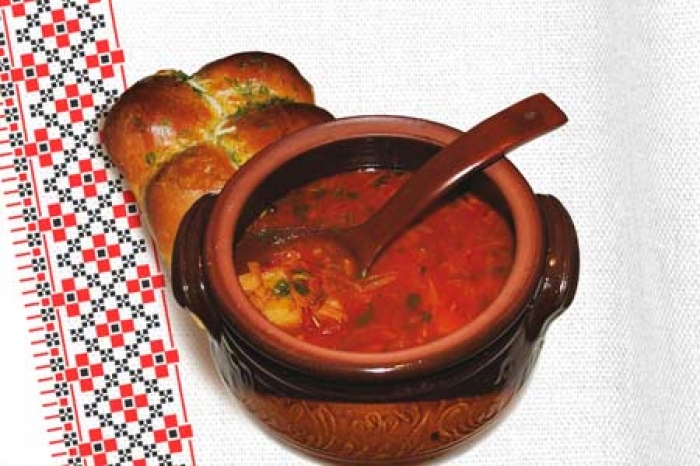 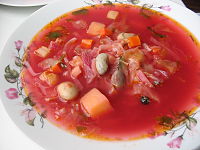 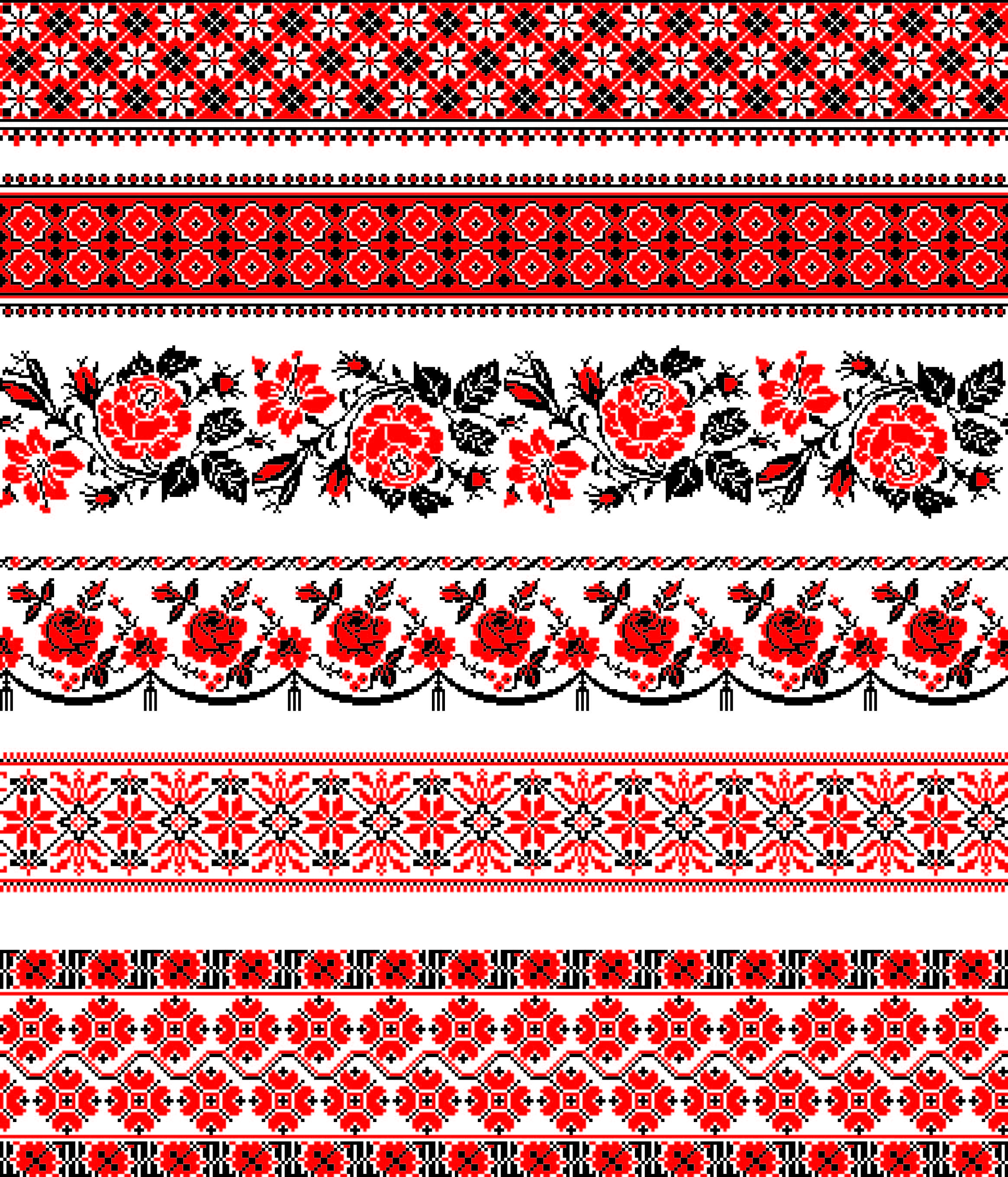 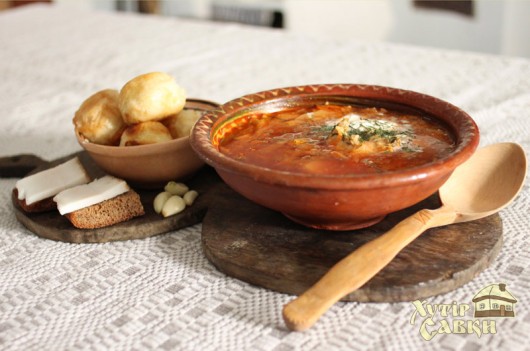 Soljanka
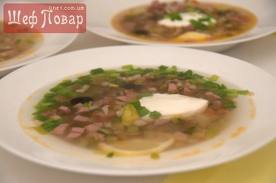 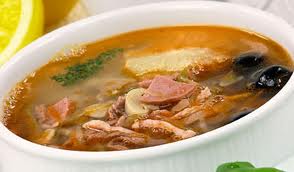 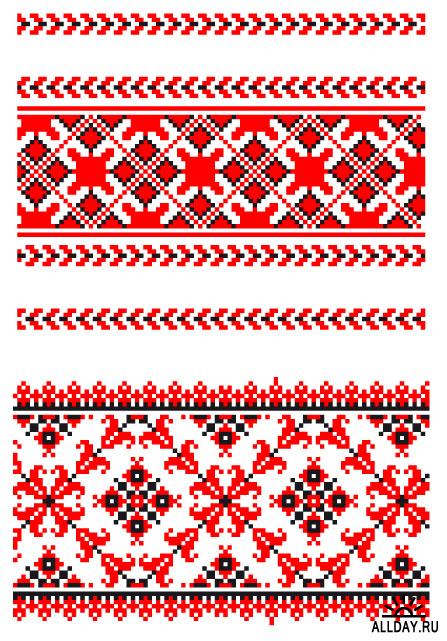 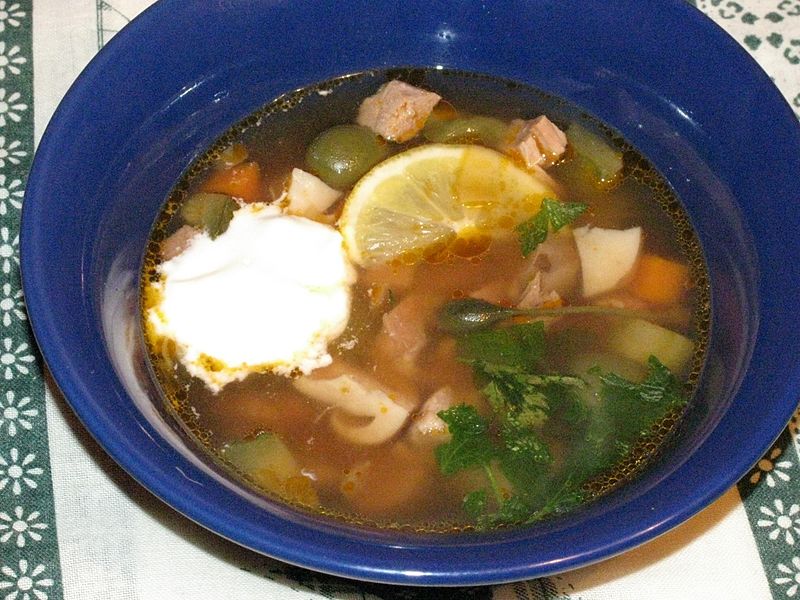 Wareniki
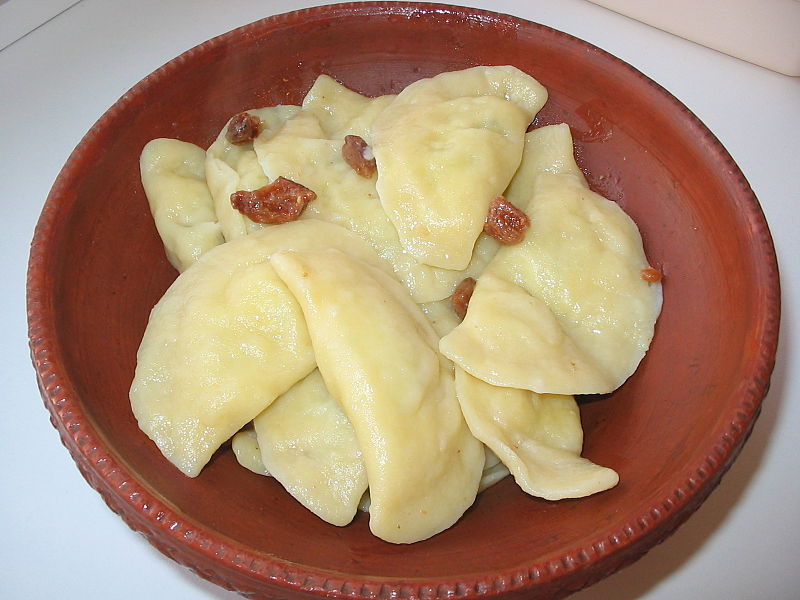 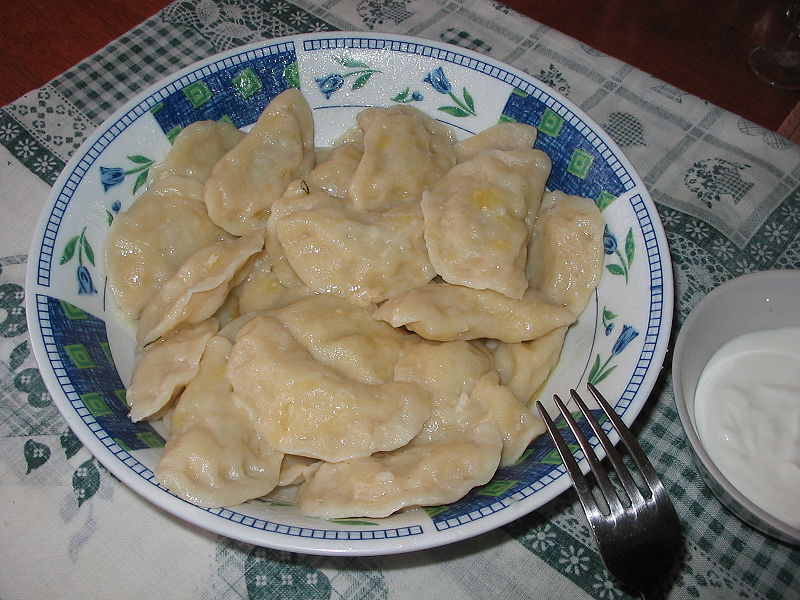 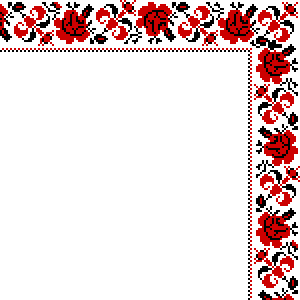 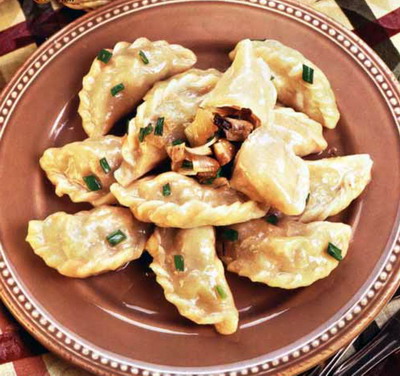 Holubzi
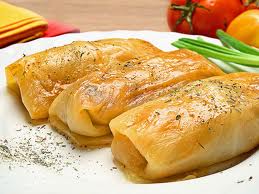 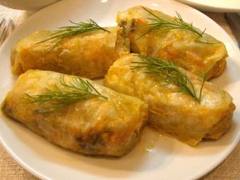 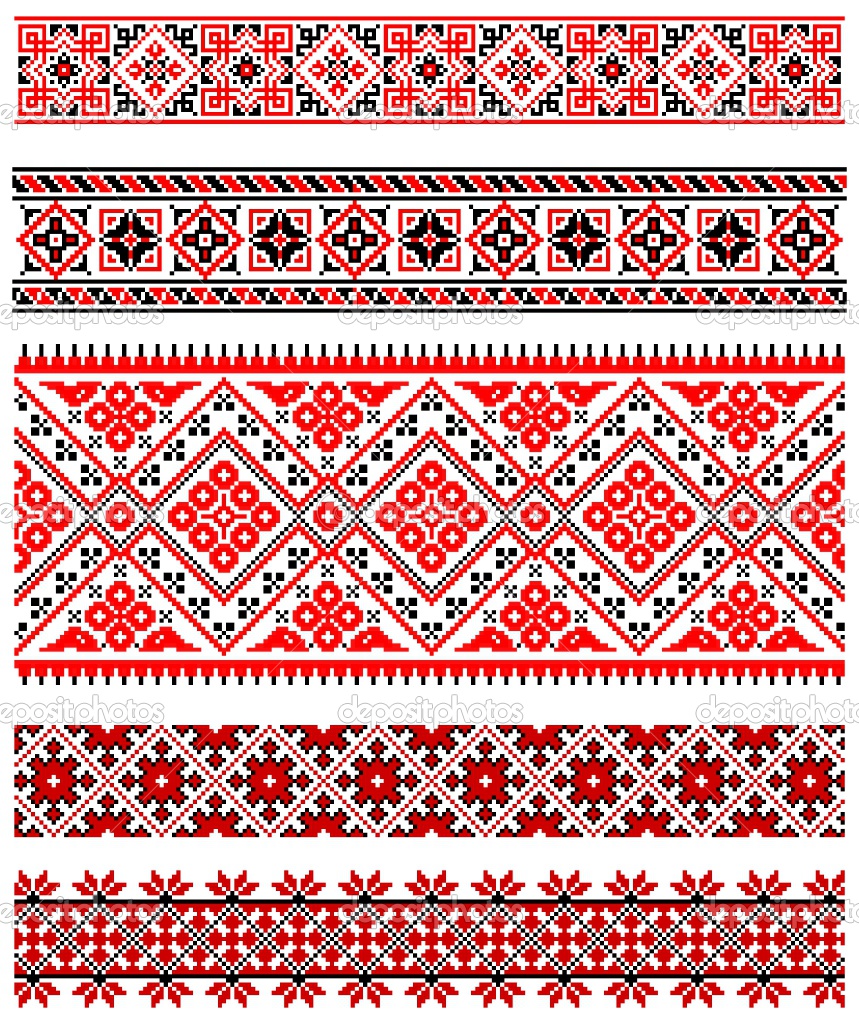 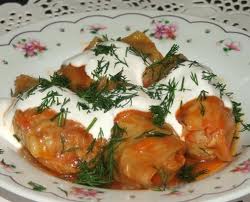 Deruny
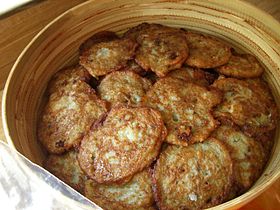 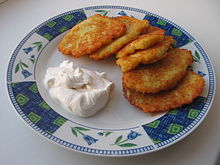 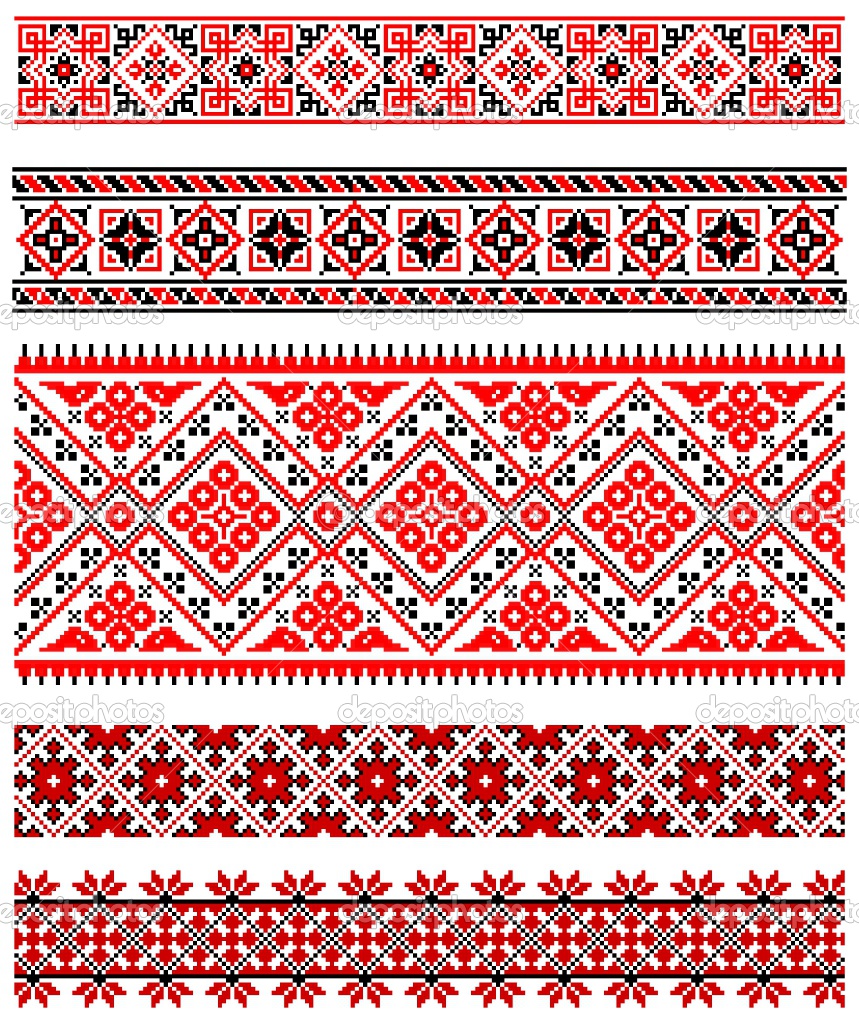 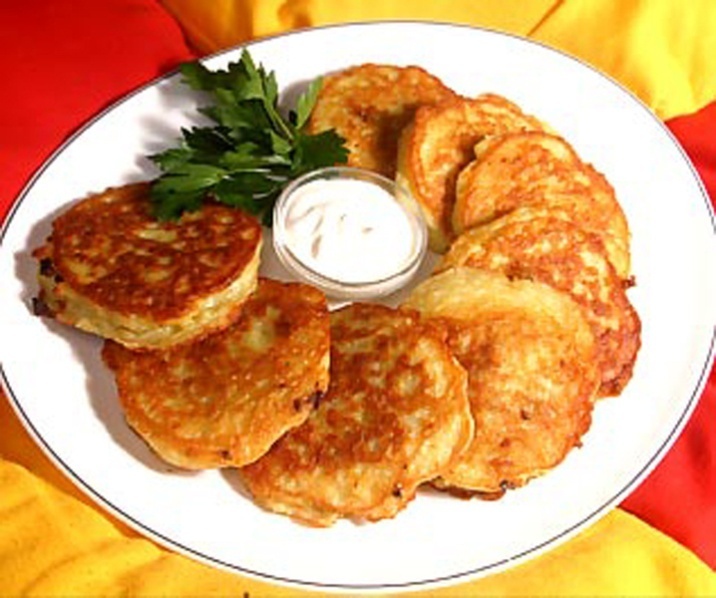 Das wichtigste und populärste Gericht in der Ukraine ist Borschtsch. Borschtsch gehört zu den Lieblingsgerichten vieler Ukrainer. Jede Frau in der Ukraine kann Borschtsch kochen.
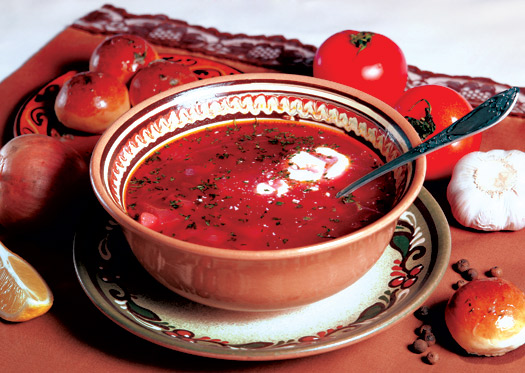 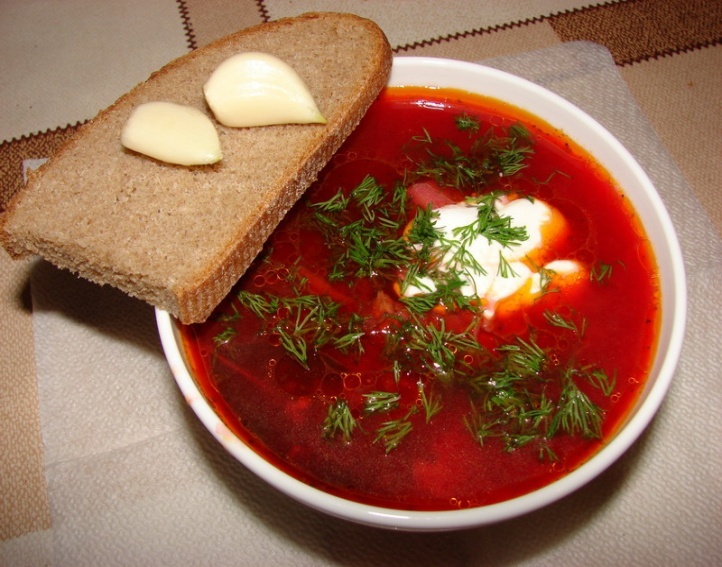 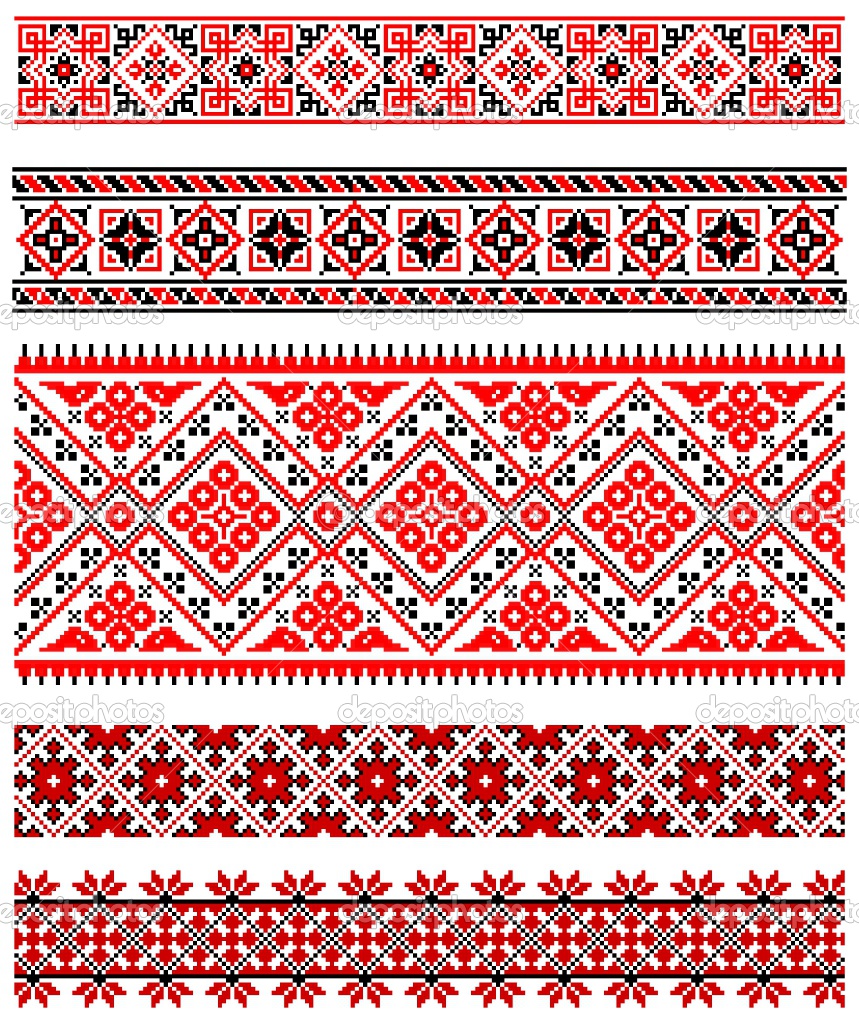 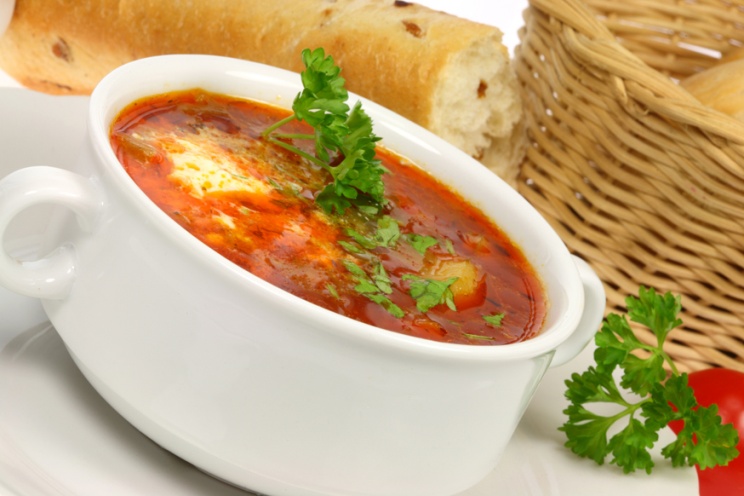 Sehr gern isst man in der Ukraine Brot. Es gibt viele Brotsorten. Besonders gut schmeckt das Roggenbrot. Brot in der Ukraine praktisch zu allen Gerichten.
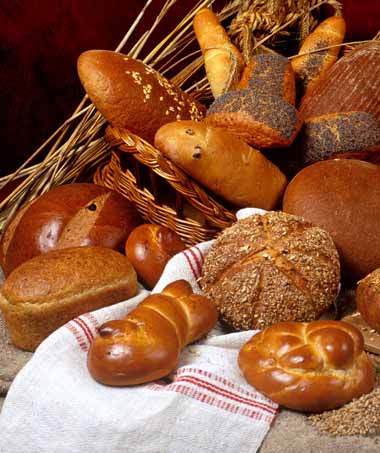 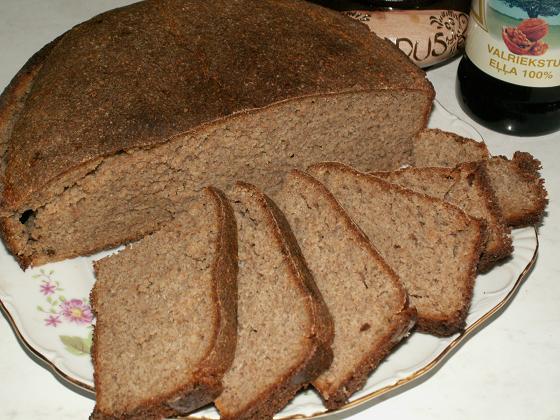 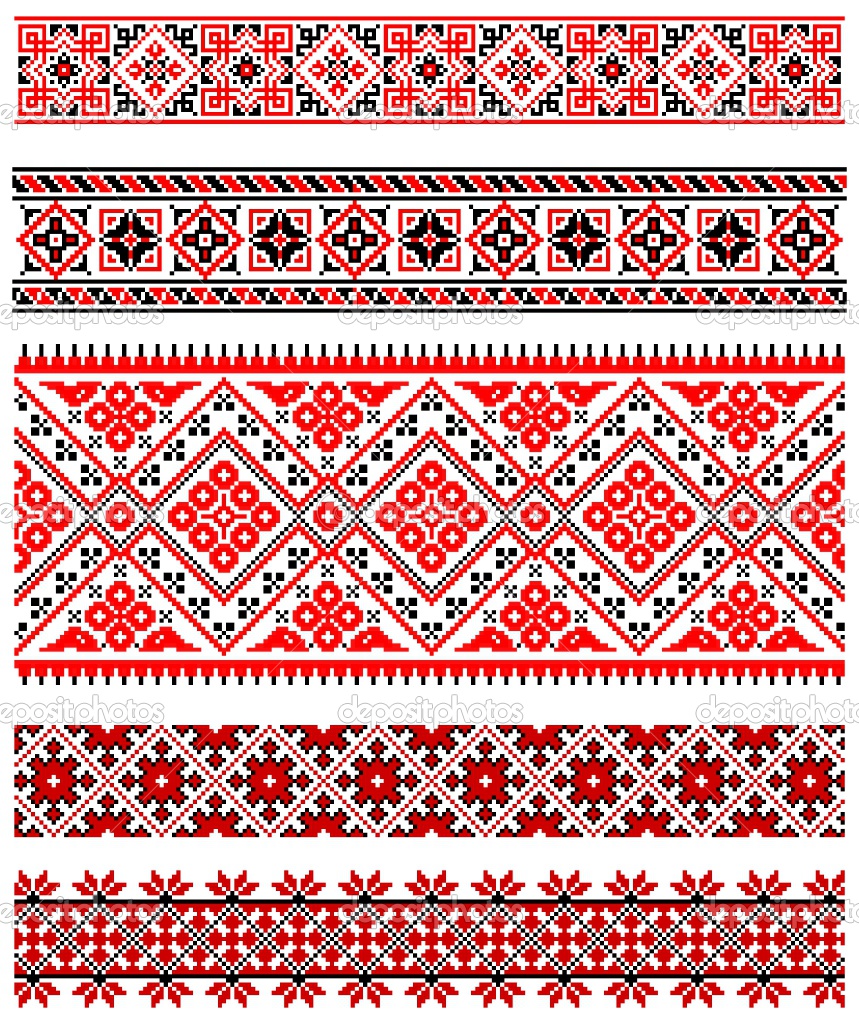 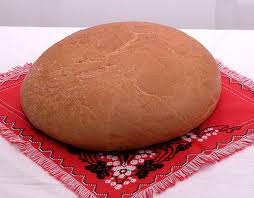 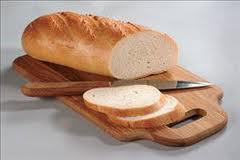 In der Ukraine isst man sehr gern Speck. Speck isst man in verschiedenen Variationen:
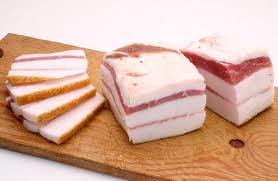 roh
 gesalzen
 gekocht
 geräuchert
 gebraten
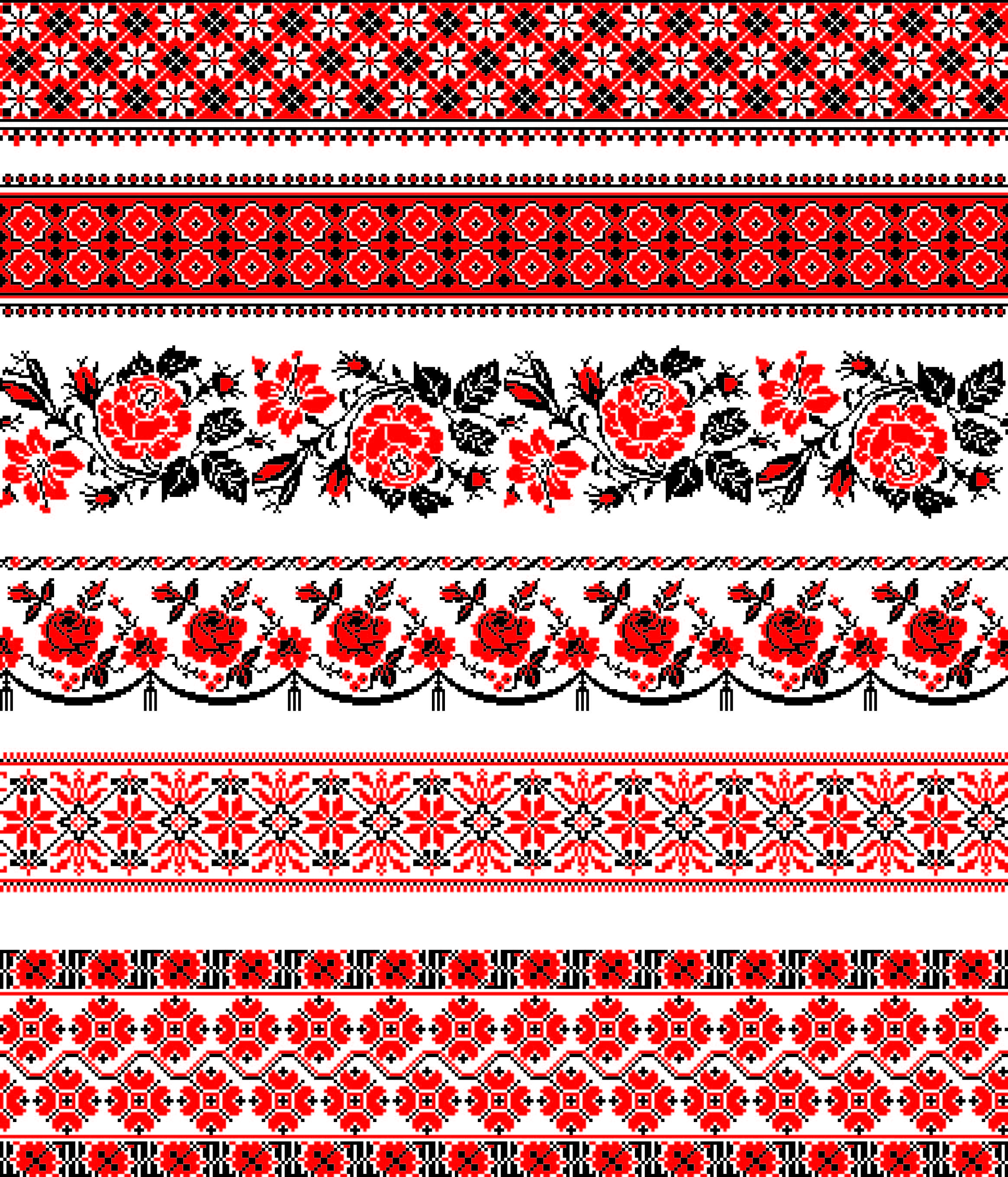 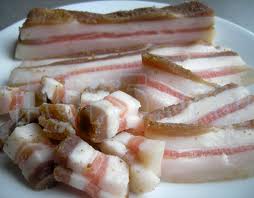 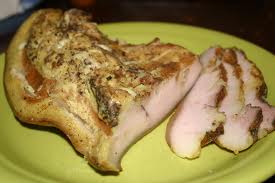 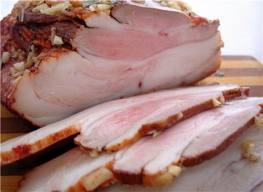 In der Ukraine isst man gewöhnlich dreimal am Tag. Zum Frühstück isst man in der Ukraine Brötchen oder Brot mit Quark, Käse oder Wurst und trinkt Milch, Tee oder Kaffee.
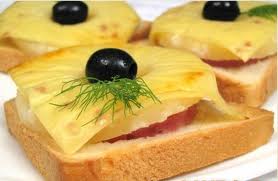 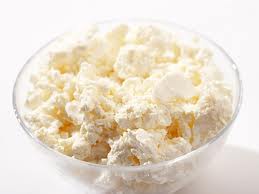 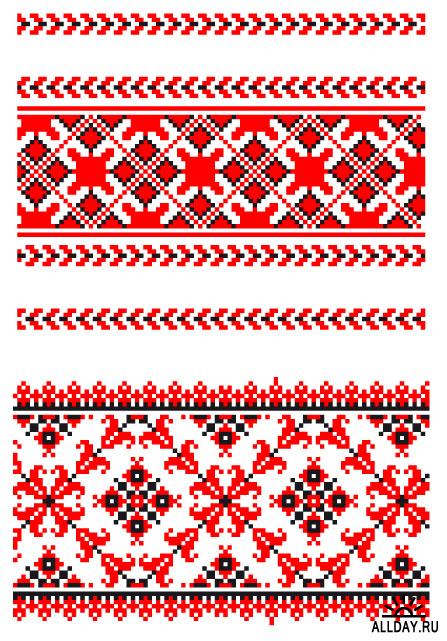 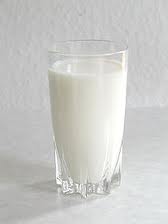 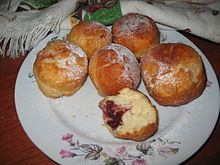 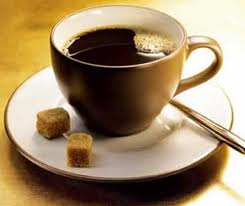 Zu Mittag kommen in der Ukraine traditionell drei Gerichte auf den Tisch: eine Suppe, ein Hauptgericht und ein Dessert.
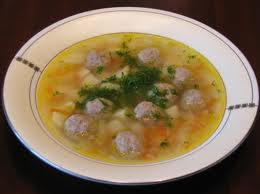 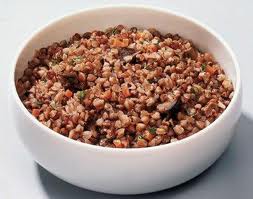 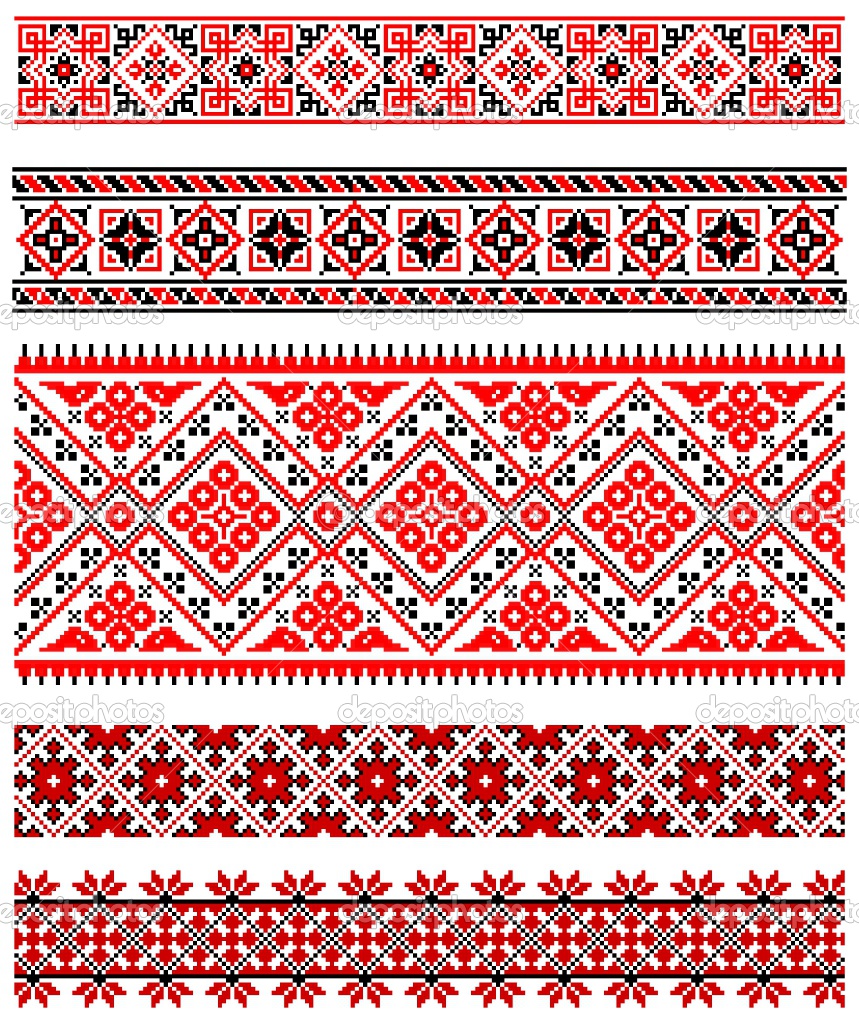 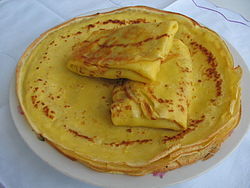 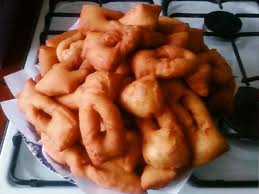 Zu Abend isst man in der Ukraine zu Hause. Viele Ukrainer essen abends warm.
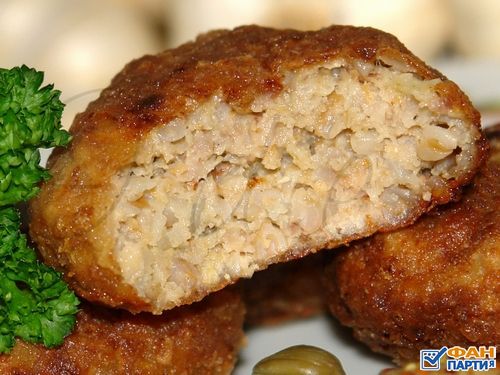 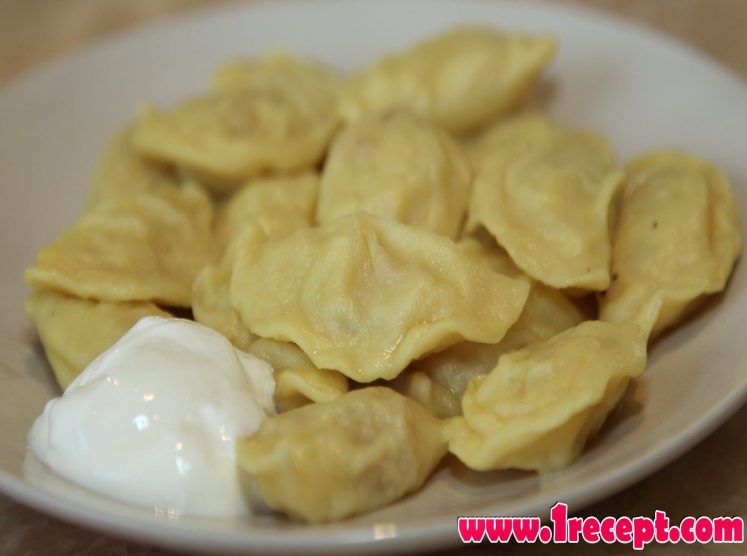 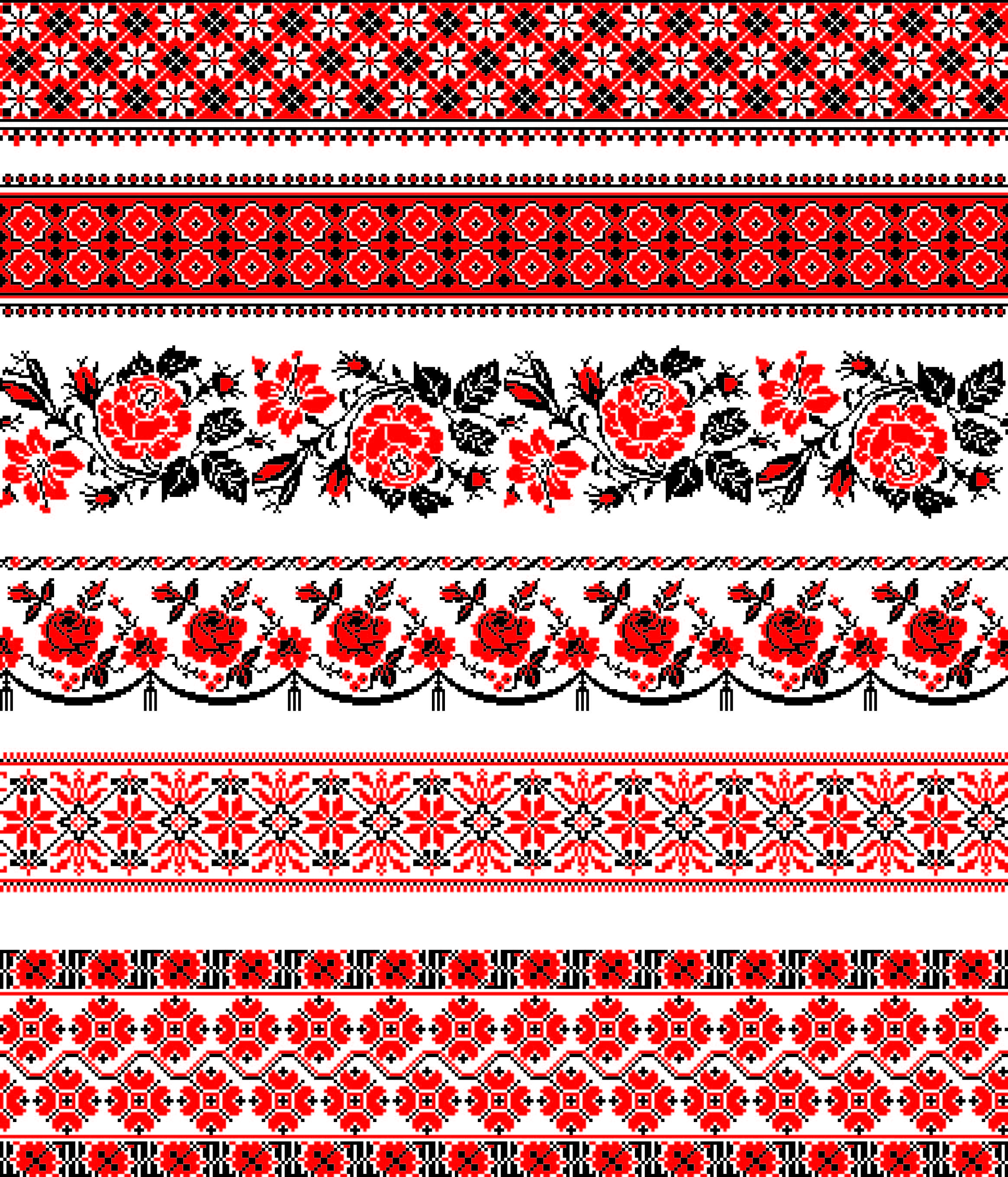 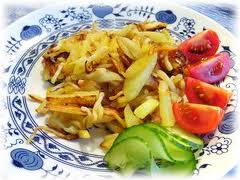 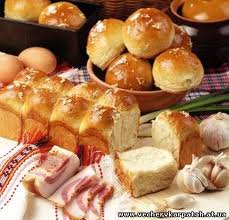 Die Ukrainer sind ein sehr gastfreundliches Volk. Bei Besuch kommt immer sehr viel auf den Tisch.
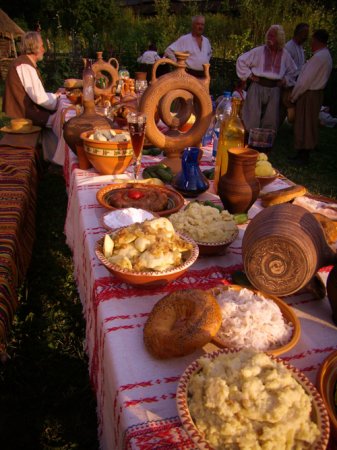 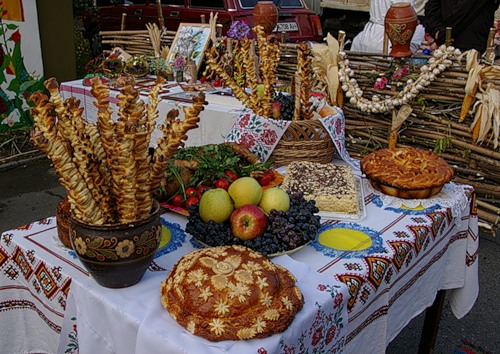 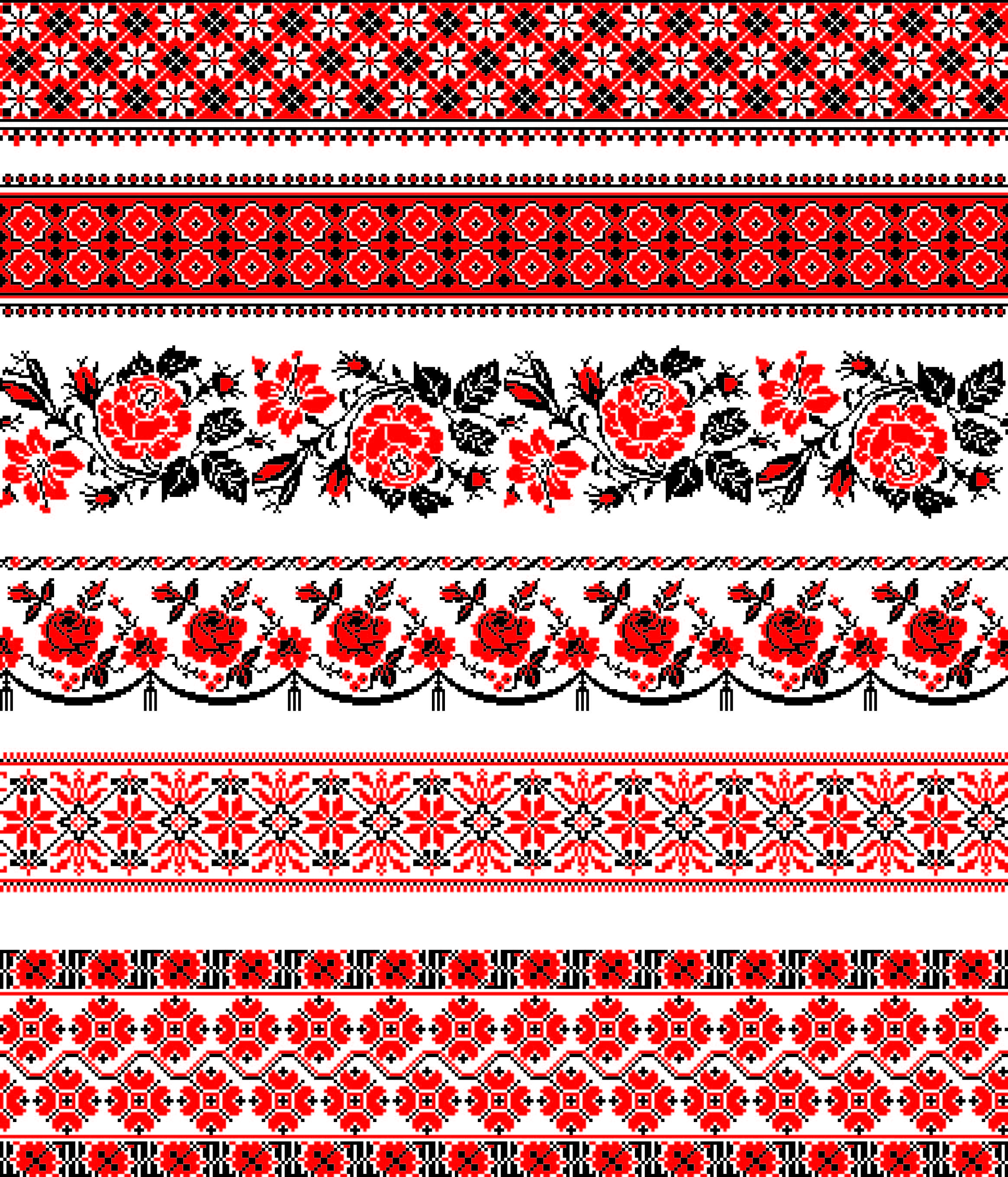 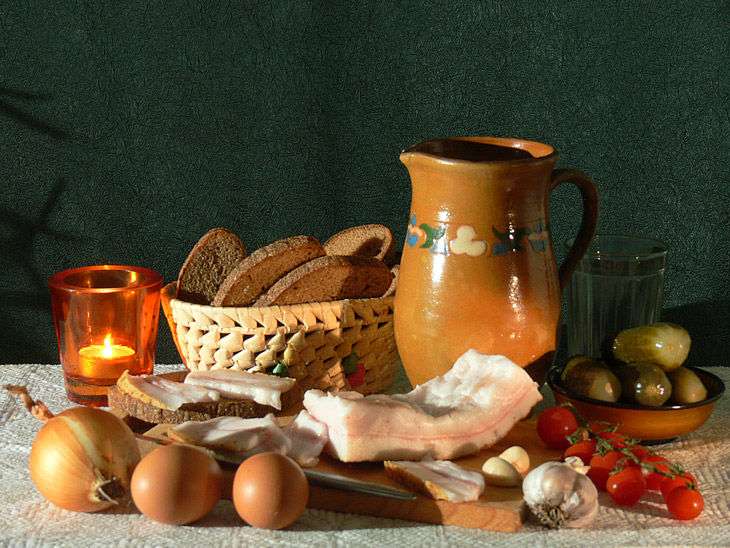 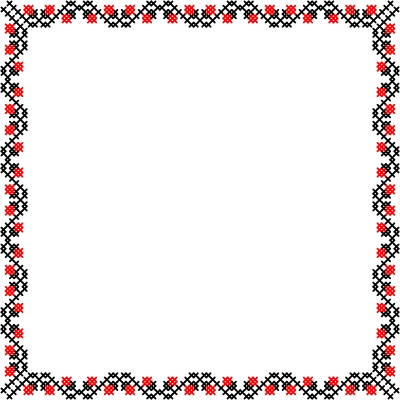 Das ist alles
Tetjana Majkan
Klasse  9 B